Сретение Господне
15 февраля
Иконография Сретения Господня.
Сретение Господне в росписи храмов.
Сретение Господне в живописи.
Храмы в честь Сретения Господня.
Сретение Господне. Открытки к празднику.
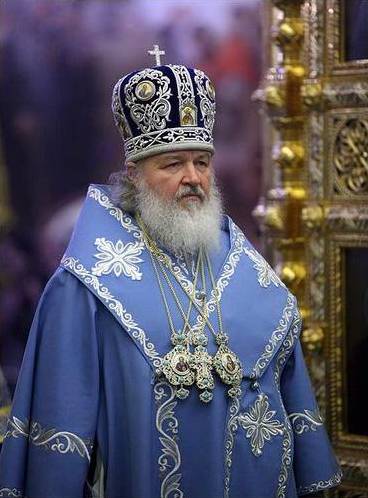 Патриаршее служение в день 
Сретения Господня.
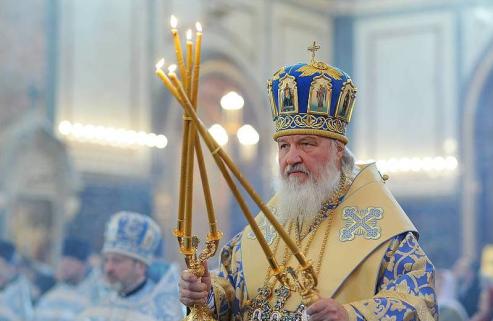 Святейший  Патриарх Московский и всея Руси Кирилл
Иконография Сретения Господня
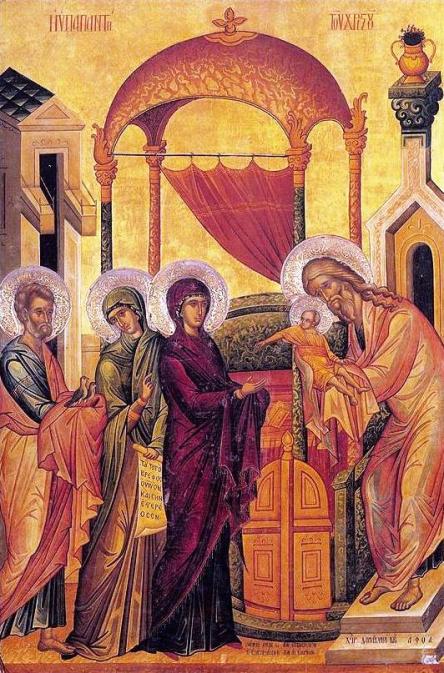 Сретение Господне. Икона. XVI век.
Синай. Монастырь святой Екатерины
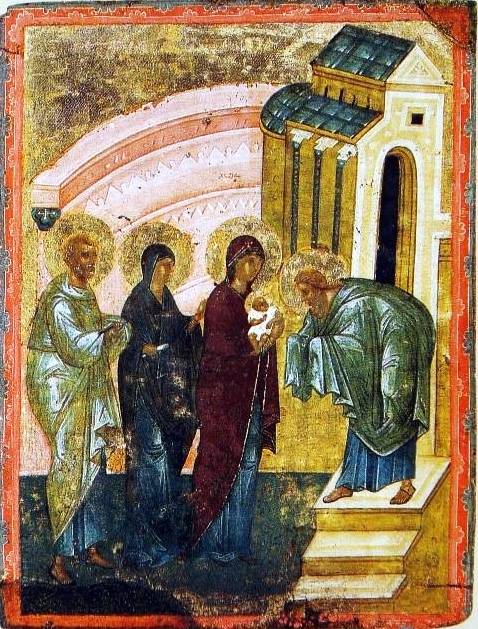 Праведному старцу Симеону 
было предсказано, что он 
не умрет до тех пор, пока 
не увидит пришествия
 на землю Мессии.
По внушению Святого Духа
Симеон пришел 
в Иерусалимский 
храм, чтобы встретить там 
Божественного Младенца.
На 40-день после рождения 
Младенца Иисуса по древнему 
еврейскому обычаю Иосиф и Мария
 пришли в храм и принесли в жертву 
двух птенцов голубиных.
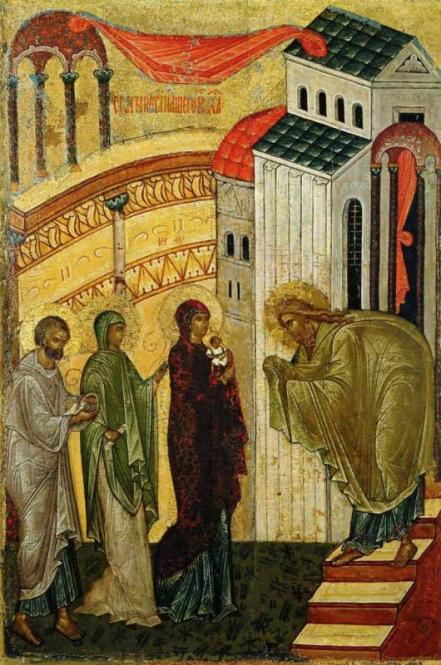 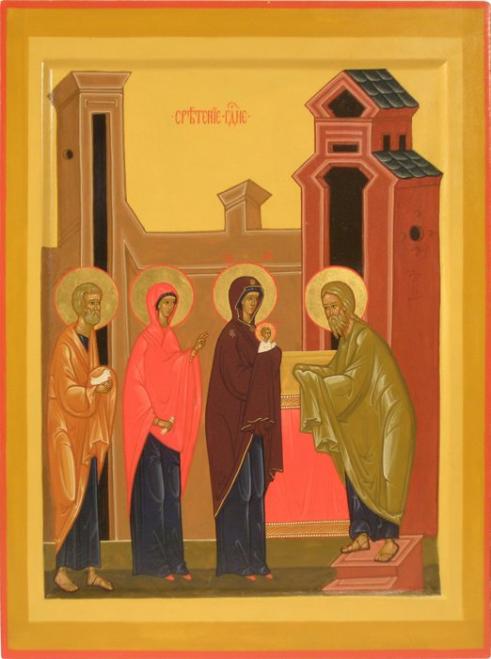 Анна Пророчица много лет 
в храме  служила Богу постом и молитвой и ждала пришествия Спасителя мира. Узнав Христа, она стала славить Господа и рассказывать о Нём в Иерусалиме.
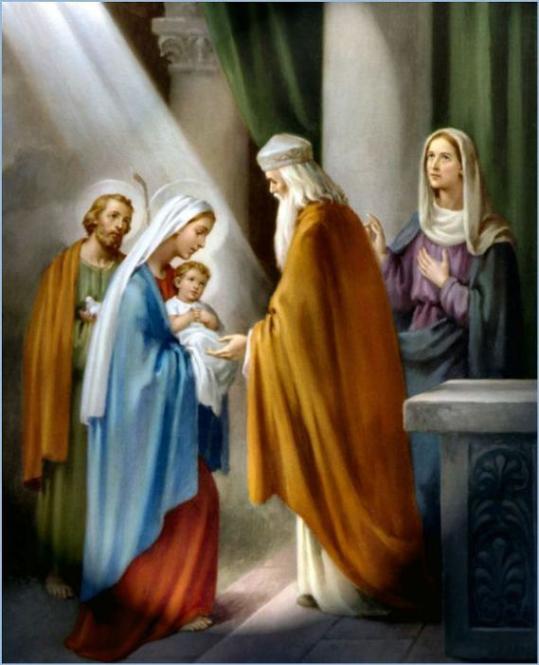 Сретение – встреча – 
старцем Симеоном 
Христа Спасителя.
Симеон  взял на руки Младенца  и, славя Господа, сказал:
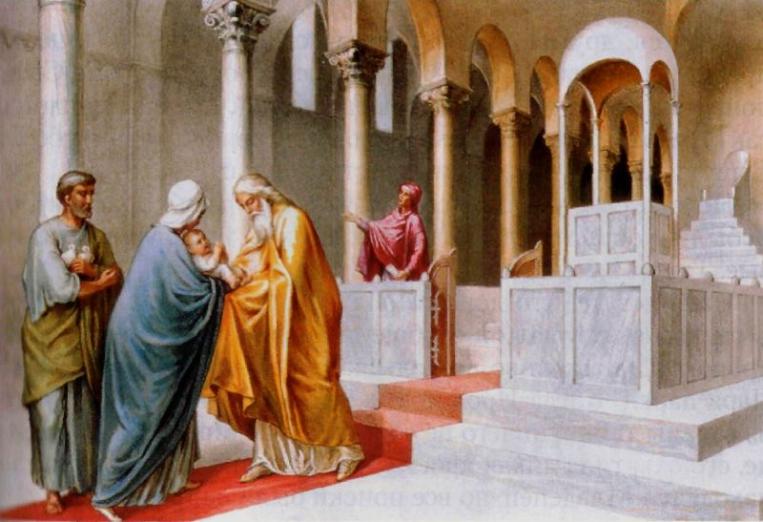 «Ныне отпускаешь, Владыко, раба Твоего, по слову Твоему, с миром; ибо видели  очи мои спасение Твоё, которое Ты приготовил для всех людей.»
СРЕТЕНИЕ ГОСПОДНЕ 
15 в. Новгородская школа 
37.0 x 28.5 cm.
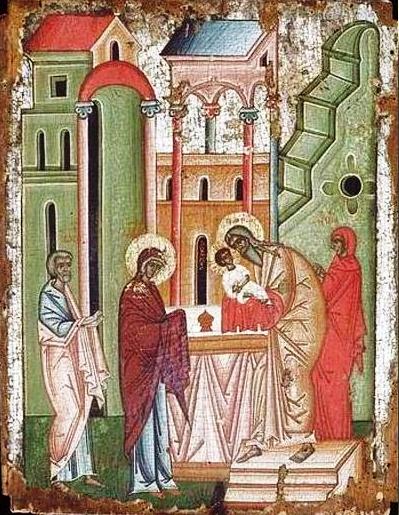 СРЕТЕНИЕ ГОСПОДНЕ
 Икона 16 в.
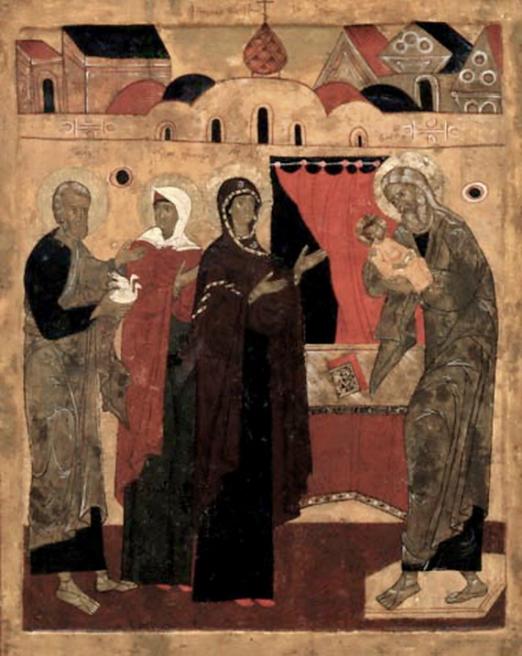 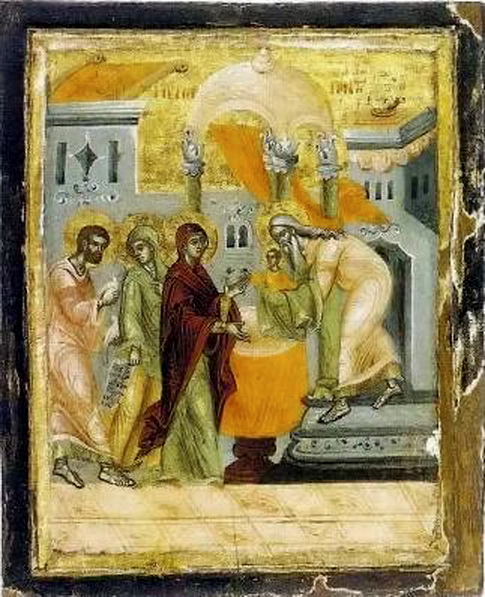 " Сретение Господне ", Икона  XVIII ( 18 ) век
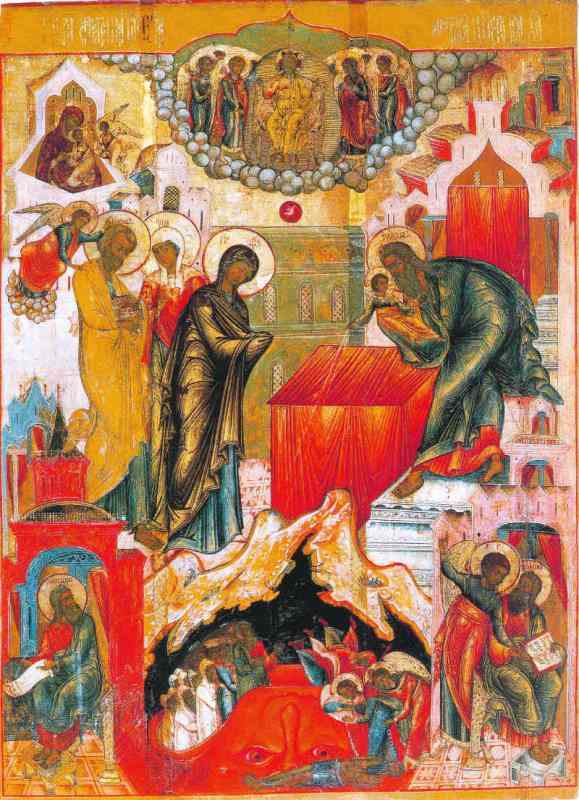 СРЕТЕНИЕ ГОСПОДНЕ
 Первая треть XIX века.
Сретение Господне Конец XIX в.
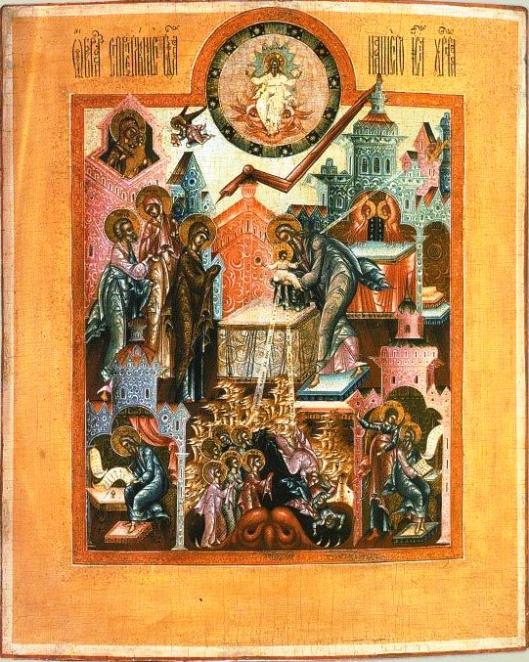 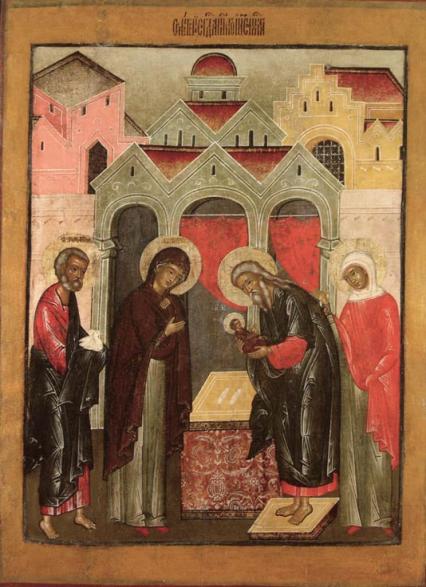 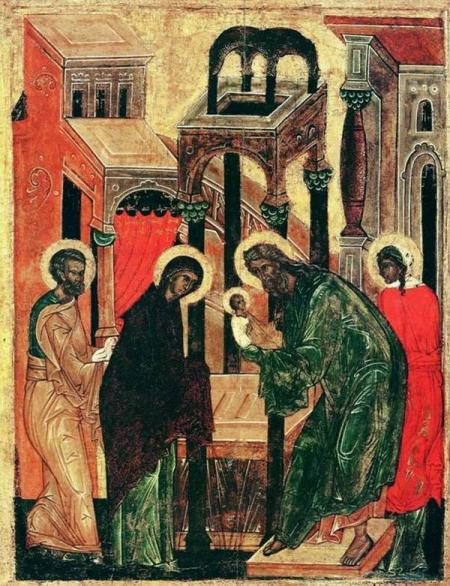 Матери Христа старец Симеон сказал:
«Вот из-за Него будут спорить в народе:
одни спасутся, а другие погибнут. 
А Тебе Самой оружие пройдёт душу».
Так святой старец предсказал
 великое горе Богоматери 
из-за страданий Её Сына.
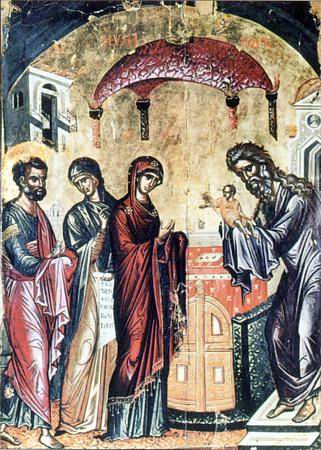 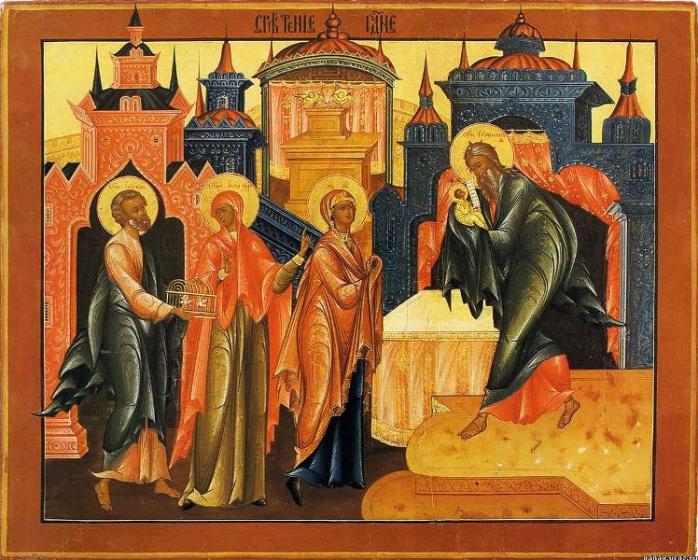 Праведного Симеона называют Богоприимцем, 
то есть принявшим на свои руки Бога Иисуса Христа.
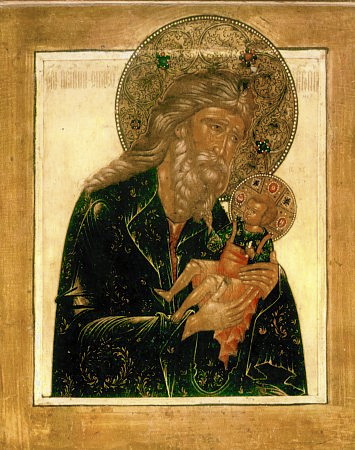 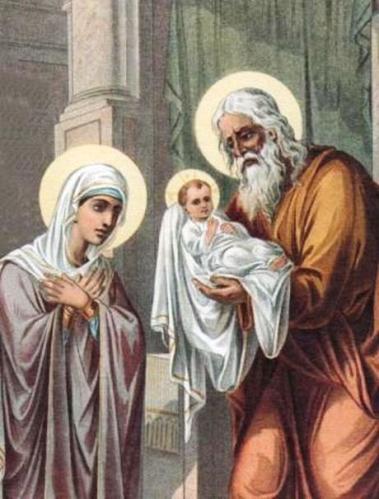 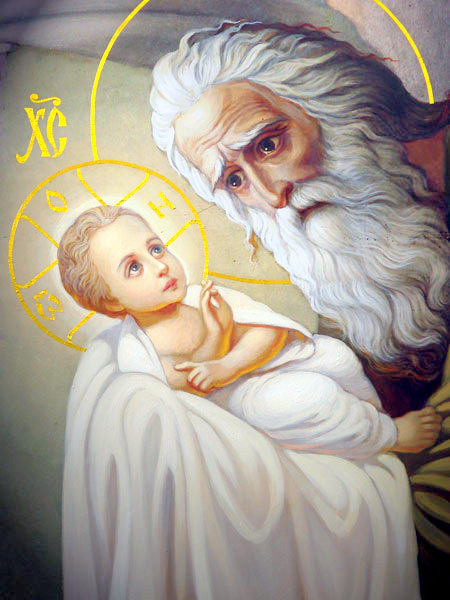 Симеон   Богоприимец  и
Божественный Младенец
Иисус Христос
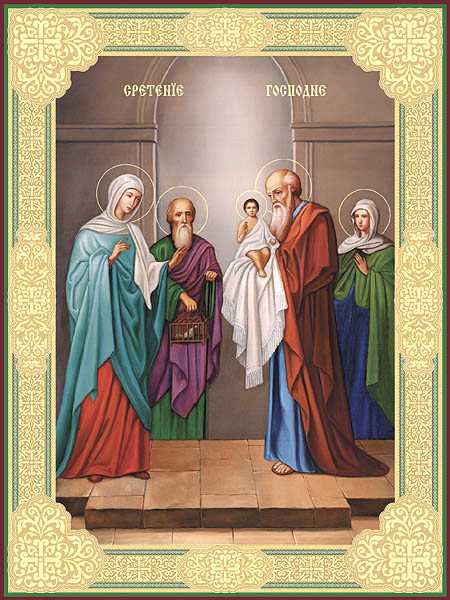 В Иерусалимском храме:
Младенец Иисус Христос,
Дева Мария – Матерь Христа,
обручник  Иосиф,
праведный старец 
Симеон  Богоприимец,
Анна пророчица.
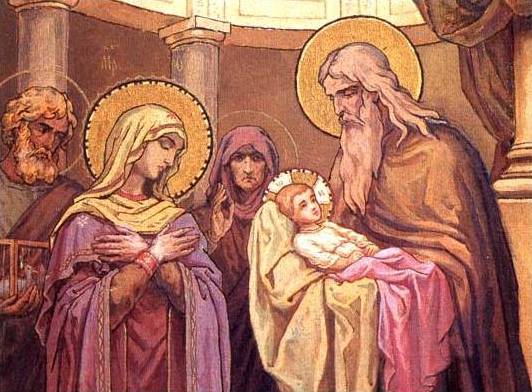 Праздник 
Сретения Господня
отмечается 
15 февраля.
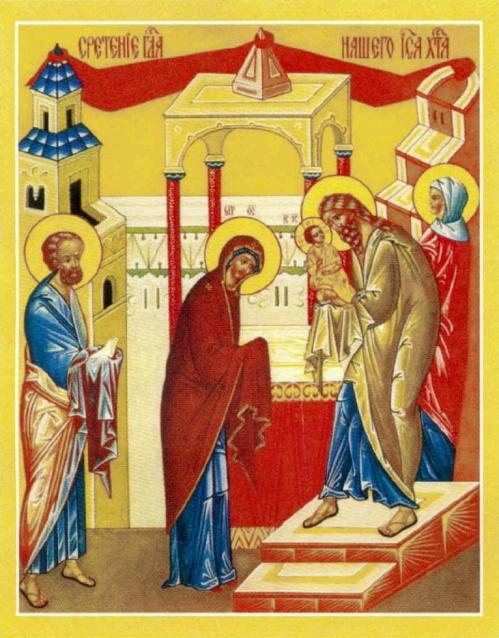 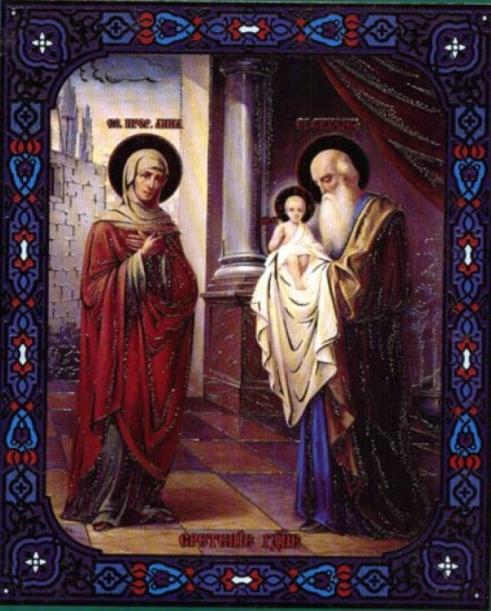 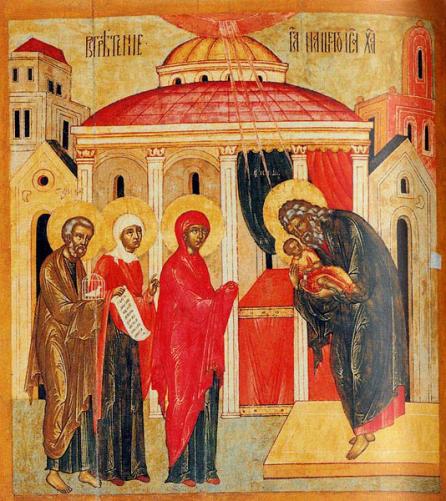 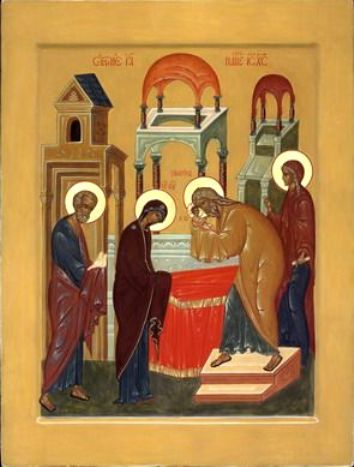 Складень с иконой Сретение Господне.
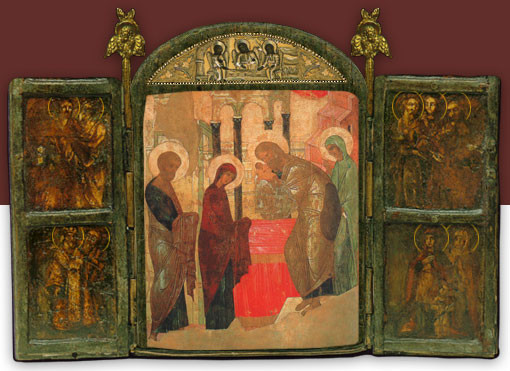 Сретение Господне в росписи храмов
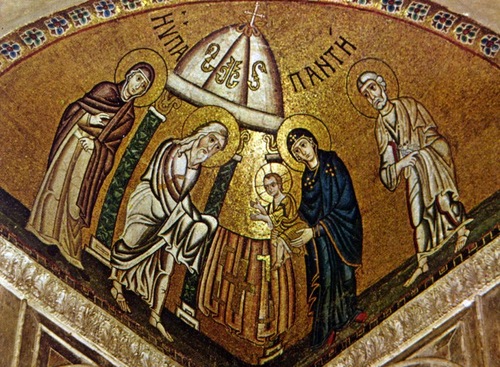 Сретение Господне (мозаика в монастыре св. Луки (Греция, гора Геликон)
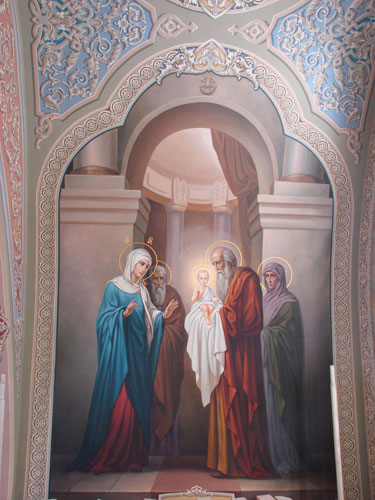 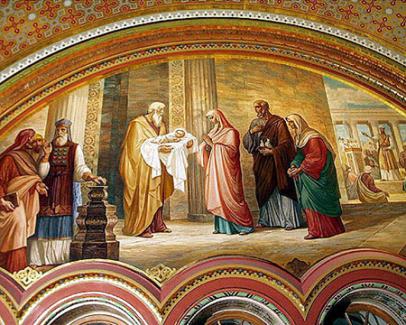 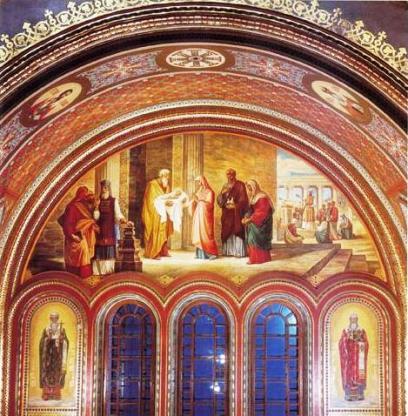 Сретение Господне 
в живописи
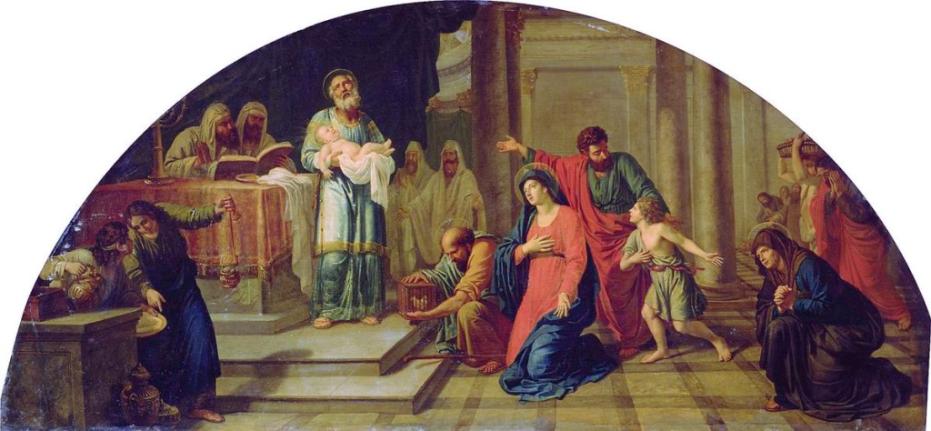 А. Иванов: Сретение Господне.
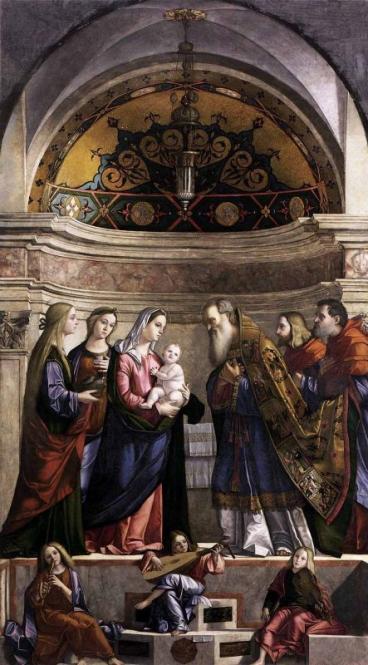 Витторе Карпаччо - Сретение Господне.
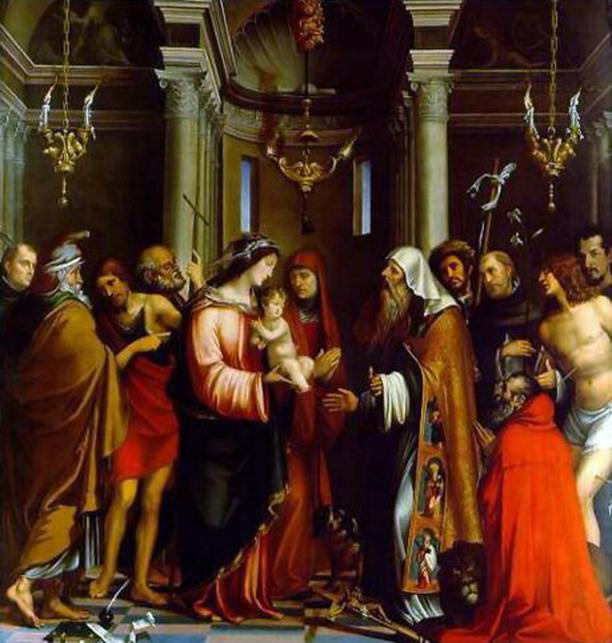 Храмы в честь Сретения Господня
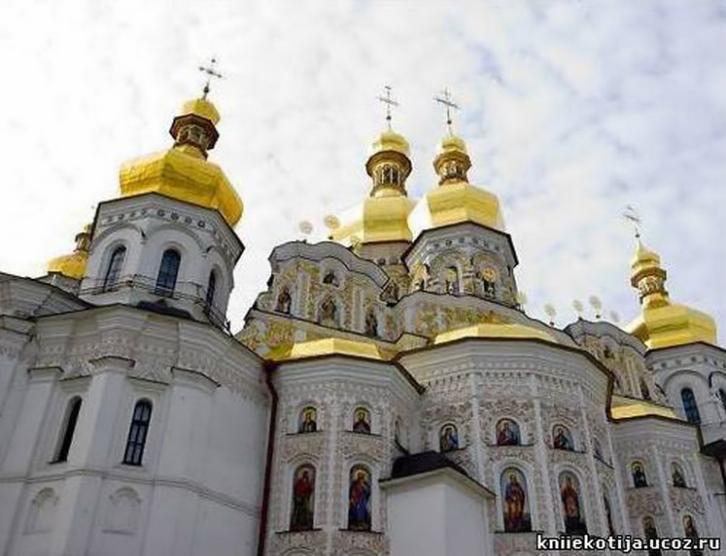 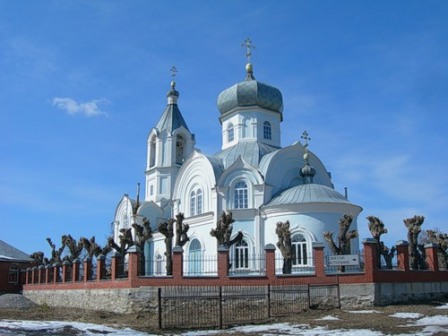 Храм Сретения Господня  Сретенская церковь в поселке Старопышминск.
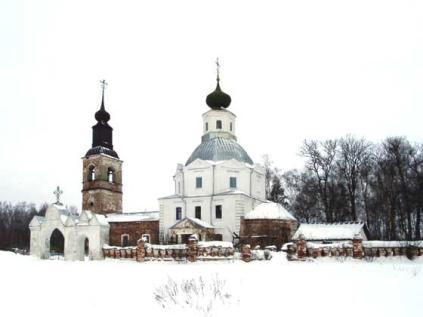 Храм Сретения Господня 
с. Ново-Николаевское Судогодского района.
Церковь Сретения Господня, Ярославль, фотография.
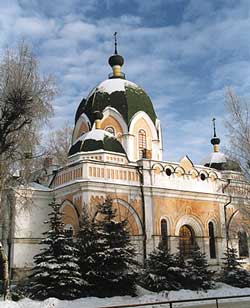 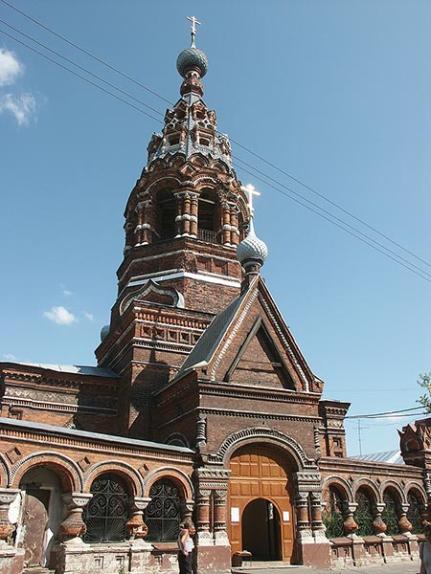 Во имя Сретения Господня церковь. Ярославская область.
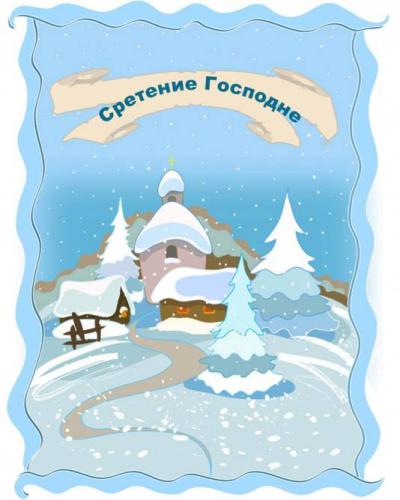 Сретение Господне. Открытки к празднику.
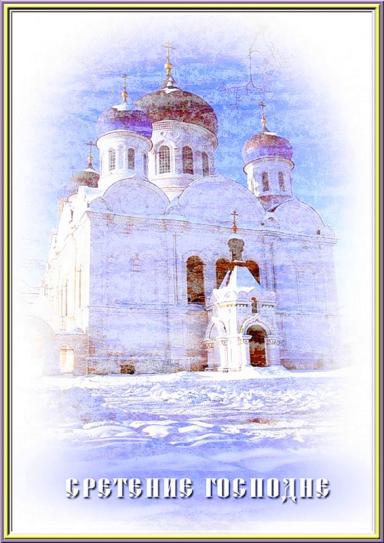 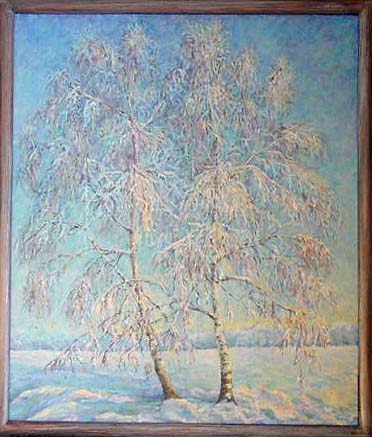 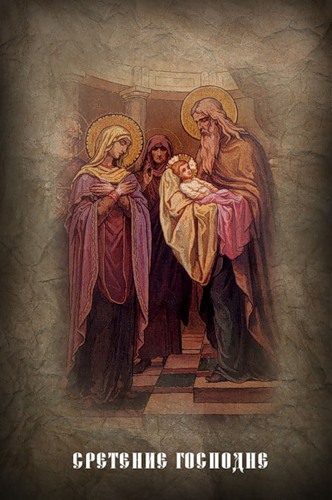 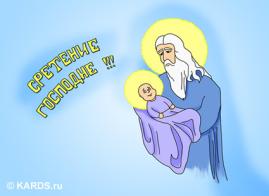 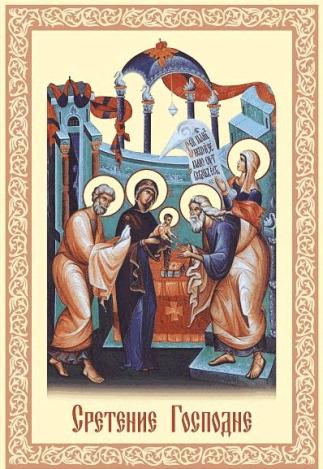 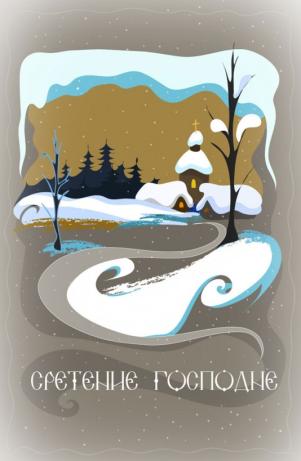 Благодарю за внимание!Заведующий Витязевской сельской библиотекой   - филиалом № 10 А. Ю. Вакулюк